Выполнила: учитель английского языка  МБОУ «СОШ №10» г. Стерлитамака, РБ
Хабибуллина Э. Ш.
Little Linda lost her locket,
Lovely , lucky, little locket.
     Lately Linda found her locket
 Lying still in Linda’s pocket.
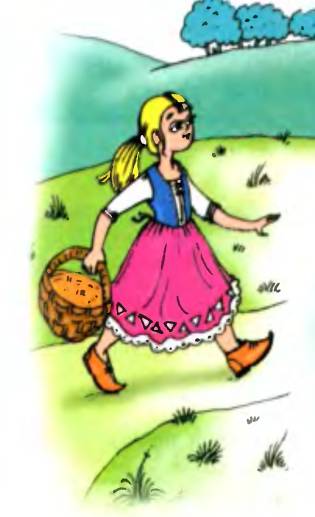 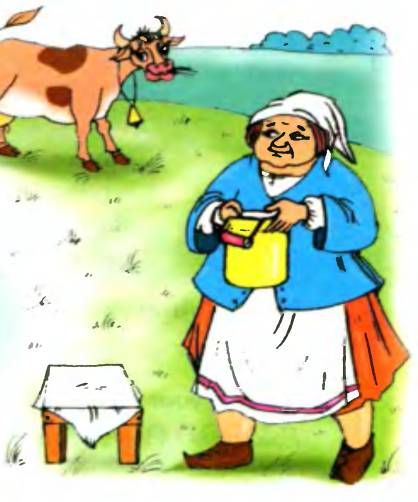 Madame Tussaud’s
Madame Tussaud’s Museum is a museum of wax figures in London.
It was founded by wax sculptor Marie Tussaud.
Marie Tussaud was born  in Strasburg in 1761. Her mother worked as a housekeeper for Dr. Philippe Curtius in Bern, Switzerland, who was a physician skilled in wax modelling. Curtius taught Tussaud the art of wax modelling.
In 1842, she made a self portrait which is now on display at the entrance of her museum.
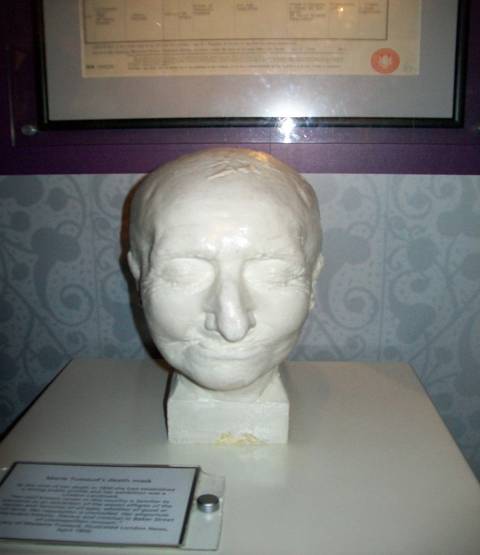 Madame Tussaud’s Museum consists of several halls with wax images of outstanding political characters,
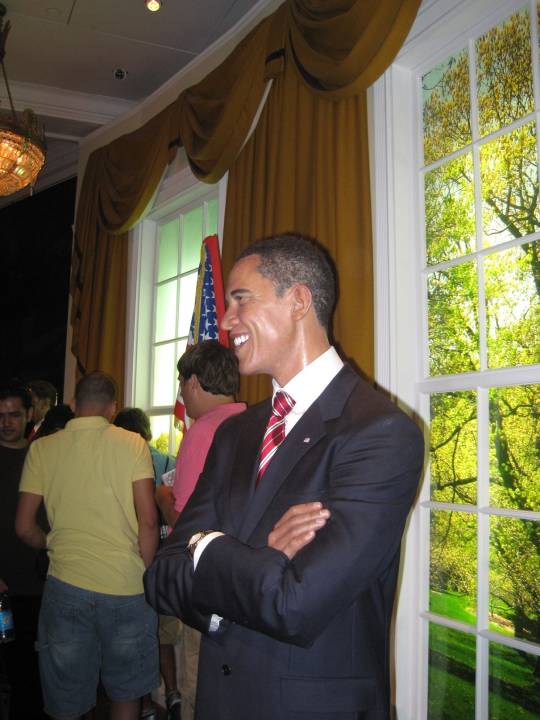 poets and writers,
Charles Dickens
world famous  film stars and musicians
The Beatles
There is a special place for the Queen’s family:
the Queen , her husband
their children and other members of the Royal family.
One of the main attractions of the museum was the Chamber of Horrors. This part of the exhibition included victims of the French Revolution and newly created figures of murderers and other criminals.
The name is often credited to a contributor to Punch in 1845
Madame Tussaud's wax museum has now grown to become a major tourist attraction in London. It has expanded and will expand with branches in Amsterdam, Bangkok, Berlin, Dubai, Hamburg, Hollywood, Hong Kong, Blackpool, Las Vegas, Moscow, New York City, Shanghai, Vienna and Washington, D.C.
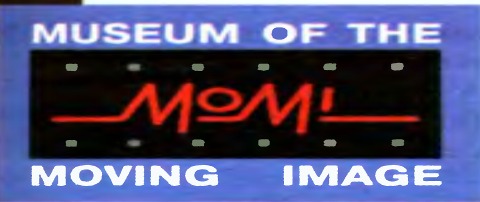 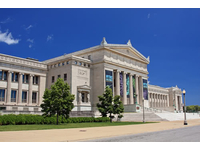 Hyde park
Regent’s park
You can also visit Regent’s park where you will find London zoo
London Zoo
Kensington Gardens
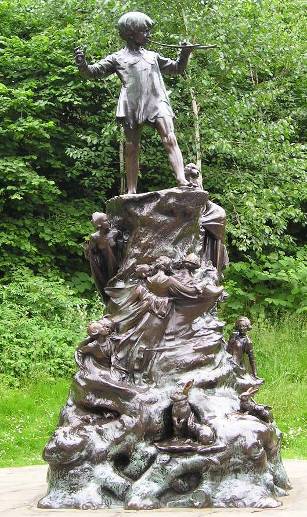 You can see the statue of the famous fairy tale
hero, Peter Pan in Kensington Gardens.
Thanks for attention!